July, 2017
Comment resolution on BSRCID 8426
Date: 2017-07-10
Authors:
Slide 1
Zhou Lan, Broadcom et al
July, 2017
CID 8426
Zhou Lan, Broadcom et al
Slide 2
July, 2017
Abstract
CID 8426, 8427 point out the incompatibility issue of QoS Control and BSR Control 
TGax adopted contribution 11-17/0607r0 [1] in May meeting to resolve CID 8427 
Increase scaling factor to 32K for QoS Control.
However the fundamental issue of incompatibility of QoS Control and BSR Control has not been resolved. 
This contribution proposes a resolution for CID 8426:
an alternative BSR Control encoding to facilitate 11ax UL MU scheduling
Slide 3
Zhou Lan, Broadcom et al
July, 2017
Incompatibility of QoS Control and BSR Control
Contribution 0477r0 [2] pointed out the incompatibility issue of supporting two buffer status report mechanisms
The Queue Size in QoS Data is reported per TID while Queue Size in BSR A-Control is reported per AC
BA agreements are established based on per TID info
Eventually the per AC Queue size needs to be separately recorded and converted to per TID Queue size
QoS Null frame that has both QoS control and BSR Control present is used for solicited  BSR report
Can AP reconcile buffer size in the QoS control with that in the BSR control ?
Most implementations will likely only use QoS control for UL MU scheduling, instead of BSR Control.
Providing buffer size info per AC does not provide significant benefit but complicates the implementation and adds extra overhead
For best scheduling performance AP needs per-TID information
Zhou Lan, Broadcom et al
Slide 4
July, 2017
Increasing scaling is not a remedy
Increasing the scaling factor of QoS Control and BSR Control increases the reportable range but reduces the accuracy of the report as discussed in contribution 11-17/0766r1 [3] (related discussion also available in the Annex of this doc.)
Over 1ms air time may be wasted due to coarse resolution (i.e. several hundred data symbols may be wasted)
Very hard for AP scheduler to make smart decision based on inaccurate Queue size report
Zhou Lan, Broadcom et al
Slide 5
July, 2017
Making BSR usage more practical
Two pieces of information are critical for UL MU operation
Buffers status report
Headroom for power control (MCS selection) 
A modified BSR Control can contain all necessary information for scheduling
Combining these two factors within a single BSR will increase the efficiency of the UL MU procedure
AP doesn’t have to separately gather multiple pieces of information for its decision making
Slide 6
Zhou Lan, Broadcom et al
July, 2017
Proposal
Replace the per AC Queue size in the BSR Control with per TID Queue size as follows





Increasing the Queue Size from 8 bits to 14 bits increases the range of BSR to 4M octet with a resolution of 256 bytes (i.e. a reasonable range to support 256 BA with good resolution to maintain efficiency)
The QoS control field can be used to report a second TID with queue size up to 2 M octet
AC is a reduced form of TID intended to make EDCA simpler to implement, TID is the appropriate choice for a scheduling function to ensure QoS
UL power headroom is included to assist in determining the complete trigger specification
Zhou Lan, Broadcom et al
Slide 7
July, 2017
Straw poll
Which option do you support for the BSR modification to resolve CID 8426
Per TID with headroom 




Per TID only 




Option 1
Option 2
Abstain
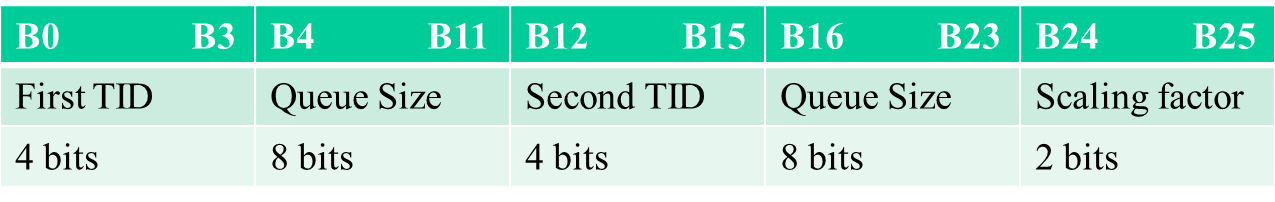 Zhou Lan, Broadcom et al
Slide 8
July, 2017
Straw poll
Do you support to 
Adopt document IEEE 802.11-17/1131r1 as the resolution of CID 8426
Yes
No
Abstain
Zhou Lan, Broadcom et al
Slide 9
Back up slides
Zhou Lan, Broadcom et al
Slide 10
July, 2017
Problem of Supporting 256 BA
Queue Size High and Queue Size All in BSR Control is limited in size of 4.1M octets with 1.6K octets scaling factor






To support 2 TIDs with 256 BA agreement, Queue Size High needs to indicate at least 6M octets. 
The maximum MPDU size is 11454 octets
To support 256 BA, need 11454*256 = 2932224 octets
Queue Size All subfield fails to support more than 2 AC that has TID with 256 BA
No reserved bits to further extend the range
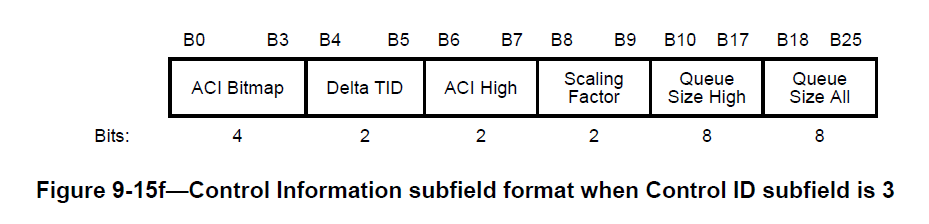 Zhou Lan, Broadcom et al
Slide 11
July, 2017
Consideration of scaling factor
Higher scaling factor increases the range of the Queue Size Report, however fails to provide accurate information as input for scheduler 
Current BSR Control supports 4 scaling factor: 16, 128,1024,16384
What happens if scaling factor is over 16k octets……






Very likely over 1 ms will be wasted or filled with padding due to queue size report with scaling factor bigger than 16k Octets
64k scaling factor may cause the waste of over 300 OFDM symbols 
4.4ms/12us = 343
Scaling factor over 32k Octets is not preferred
Zhou Lan, Broadcom et al
Slide 12
July, 2017
Another problem of higher scaling factor
A big range of Queue Size report will have to use coarse resolution of 64 k Octets
UL MU scheduler will have difficulty of deciding the RU allocation based on this coarse resolution
4096000 octets
0 octets
64 000 octets
2048000 octets
0 octets
64 000 octets
98% cases will use 64 k Octet resolution
Zhou Lan, Broadcom et al
Slide 13
Problem statement (cont.)
Current BSR Control in Draft spec 1.2 is limited in size of 4.1M octets with 1.6K octets scaling factor in both Queue Size High and Queue Size All fields 






Per baseline spec, the maximum MPDU size is 11454 octets, in order to support 256 BA window the required buffer size is 11454*256 = 2932224 octets
If the STA supports 2 TIDs with 256 BA agreement, 3*2= 6 M octets is needed in the Queue Size High field
If the STA supports two ACs each supporting two TIDs with 256 BA agreement, 12 M octets is needed in the Queue Size All field 
The current BSR Control can not support the above use cases and there is no reserved bits available for further range extension
No reserved bits to further extend the range
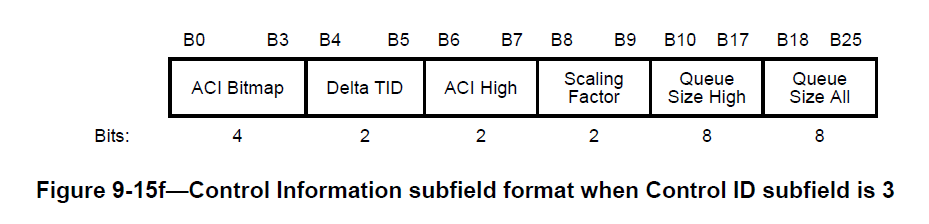 Zhou Lan, Broadcom et al
Slide 14
Problem statement
Contribution 0477r0 [1] pointed out the incompatibility issue of supporting two buffer status report mechanisms
The Queue Size in QoS Data is reported per TID while Queue Size in BSR A-Control is reported per AC
All the BA agreements are established based on per TID info
Eventually the per AC Queue size needs to be separately recorded and converted to per TID Queue size
In addition, QoS Null frame that has both QoS control and BSR Control present is used for solicited  BSR report
AP will get confused if the buffer size in the QoS control conflicts with that in the BSR control 
As a results, most implementation will end up with only using QoS control for UL MU scheduling while ignoring the BSR Control.
Providing buffer size info in a different format (i.e. per AC) doesn’t provide significant benefit while complicating the implementation and adding extra overhead
Zhou Lan, Broadcom et al
Slide 15
Problem statement (cont.)
The current BSR Control fails to support Multi-TID aggregation due to similar reasoning as presented in the previous slide 
Draft spec. 1.2 support Multi-TID aggregation with 256 BA window




The current BSR Control will not be able to support Multi-TID aggregation with more than two TID supporting 256 BA window
In order to support TWT operation, a STA may need to buffer UL data to wait for the next service period 
Assuming the STA is scheduled in a 996 RU with Nss =1 and MCS 11 for 1024QAM
Assuming the STA is under a TWT agreement of 5ms wake interval
4M Octets total Queue size for all AC may not be sufficient to support TWT operation
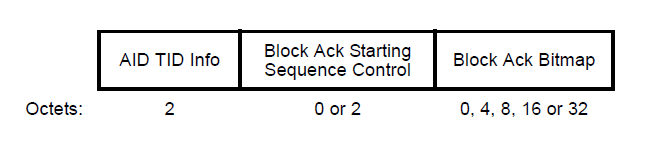 Zhou Lan, Broadcom et al
Slide 16